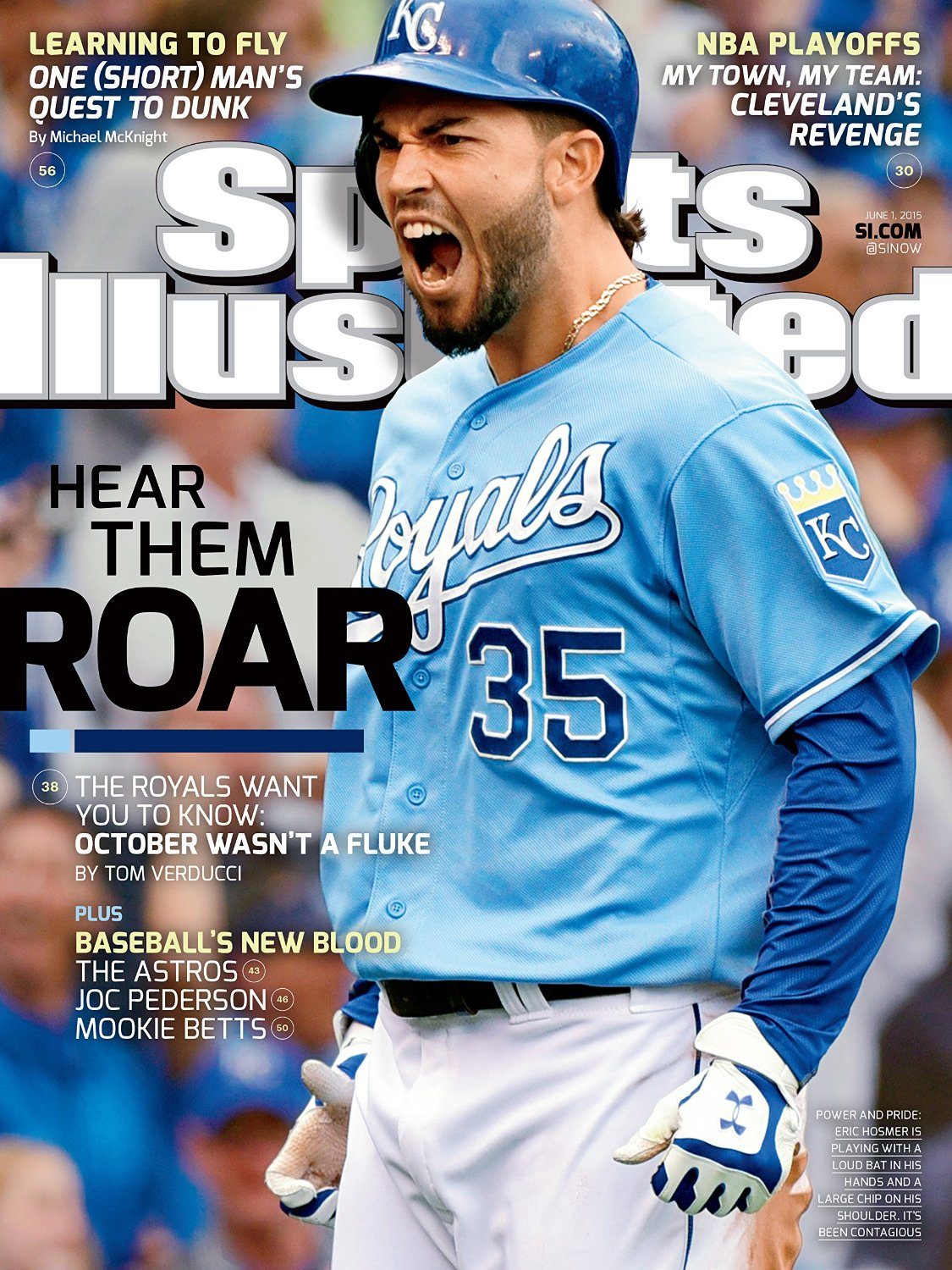 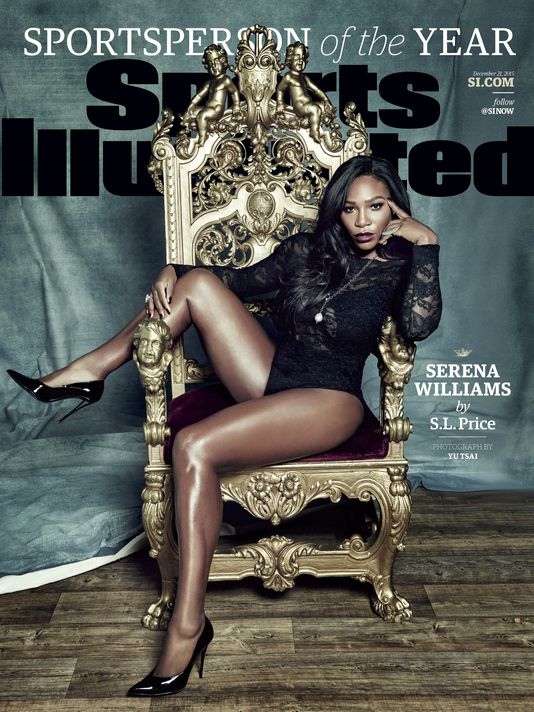 VS
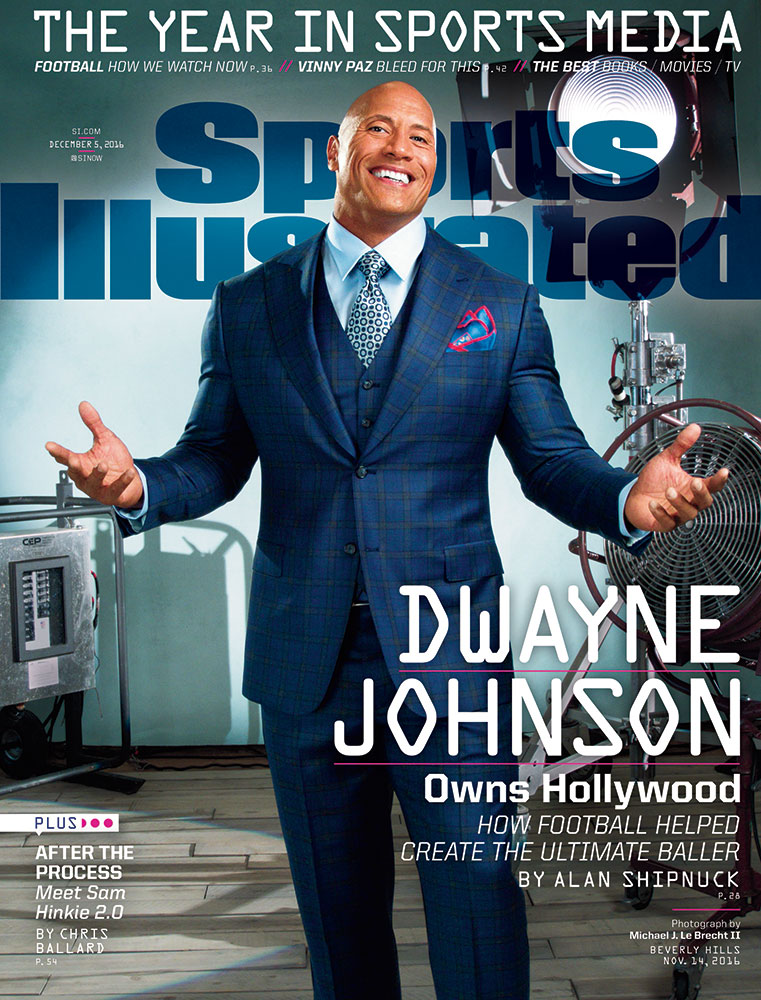 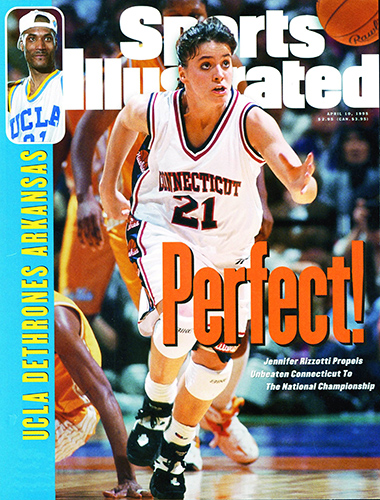 VS
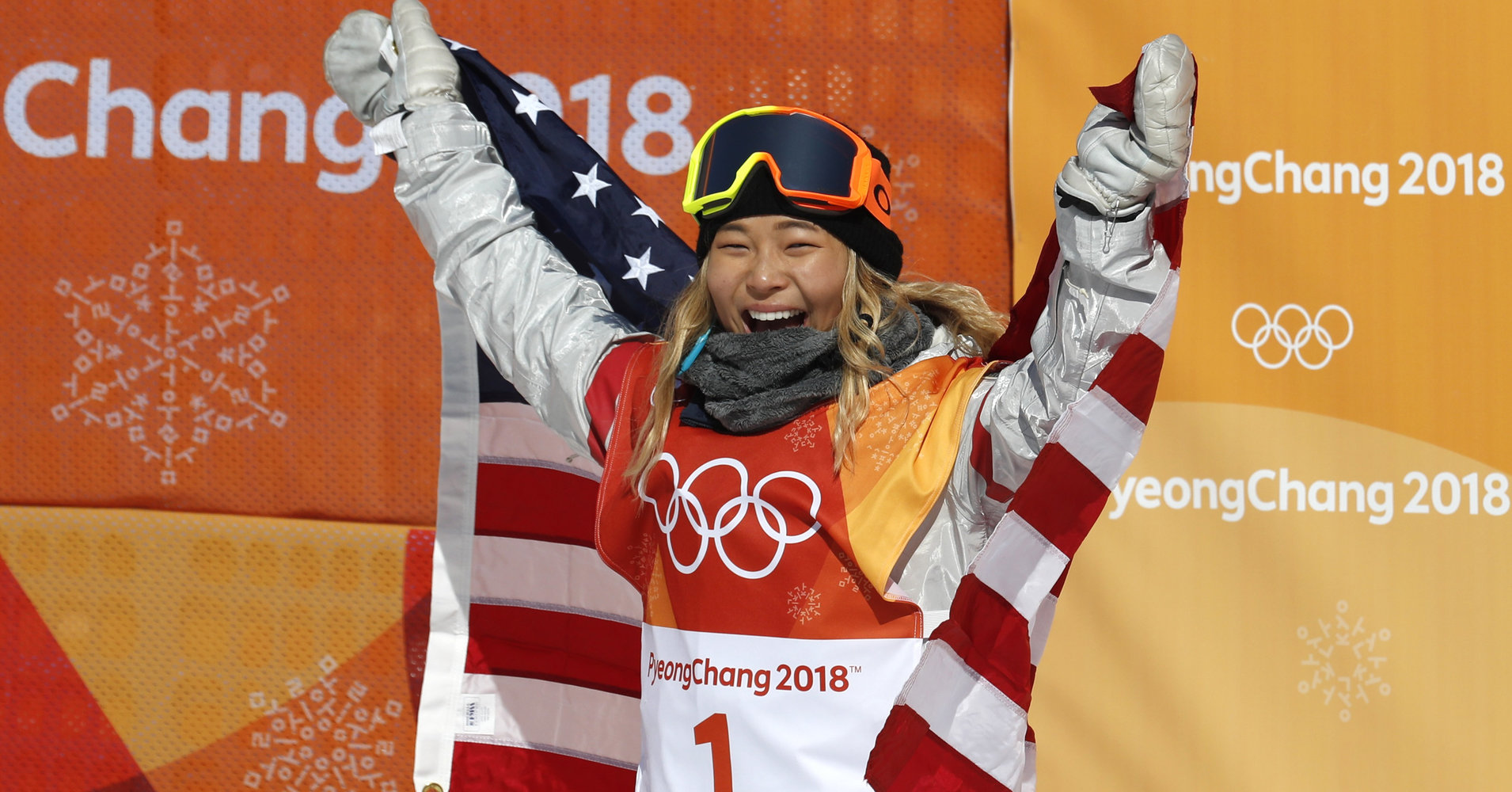 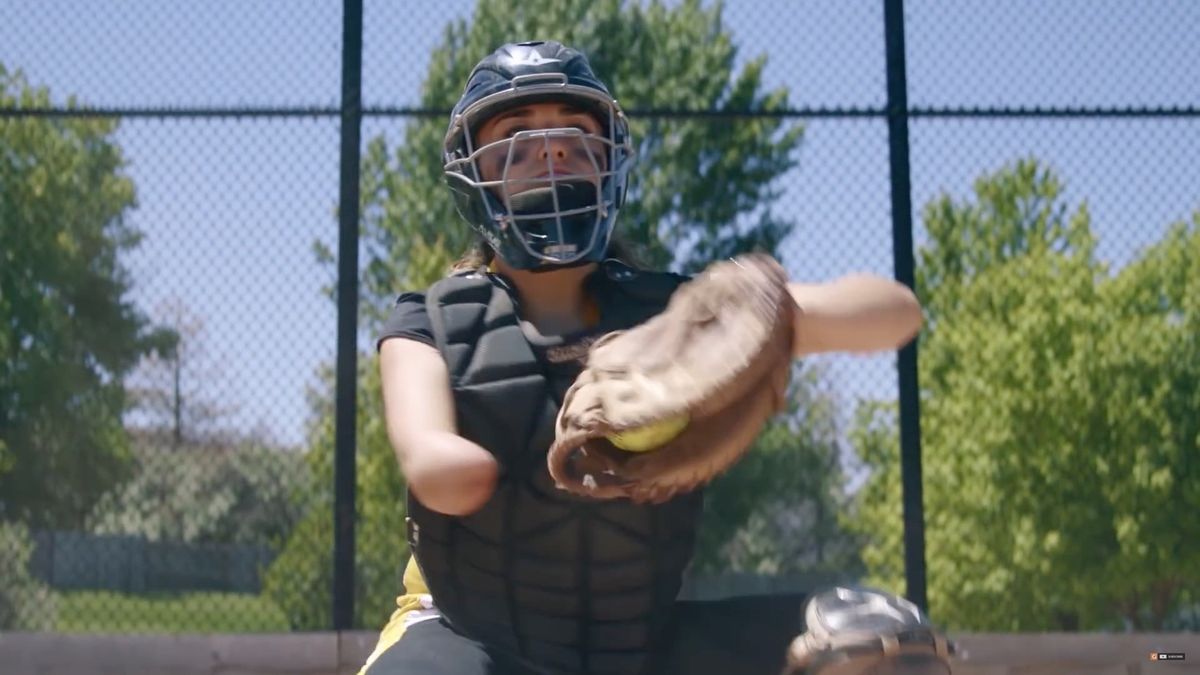 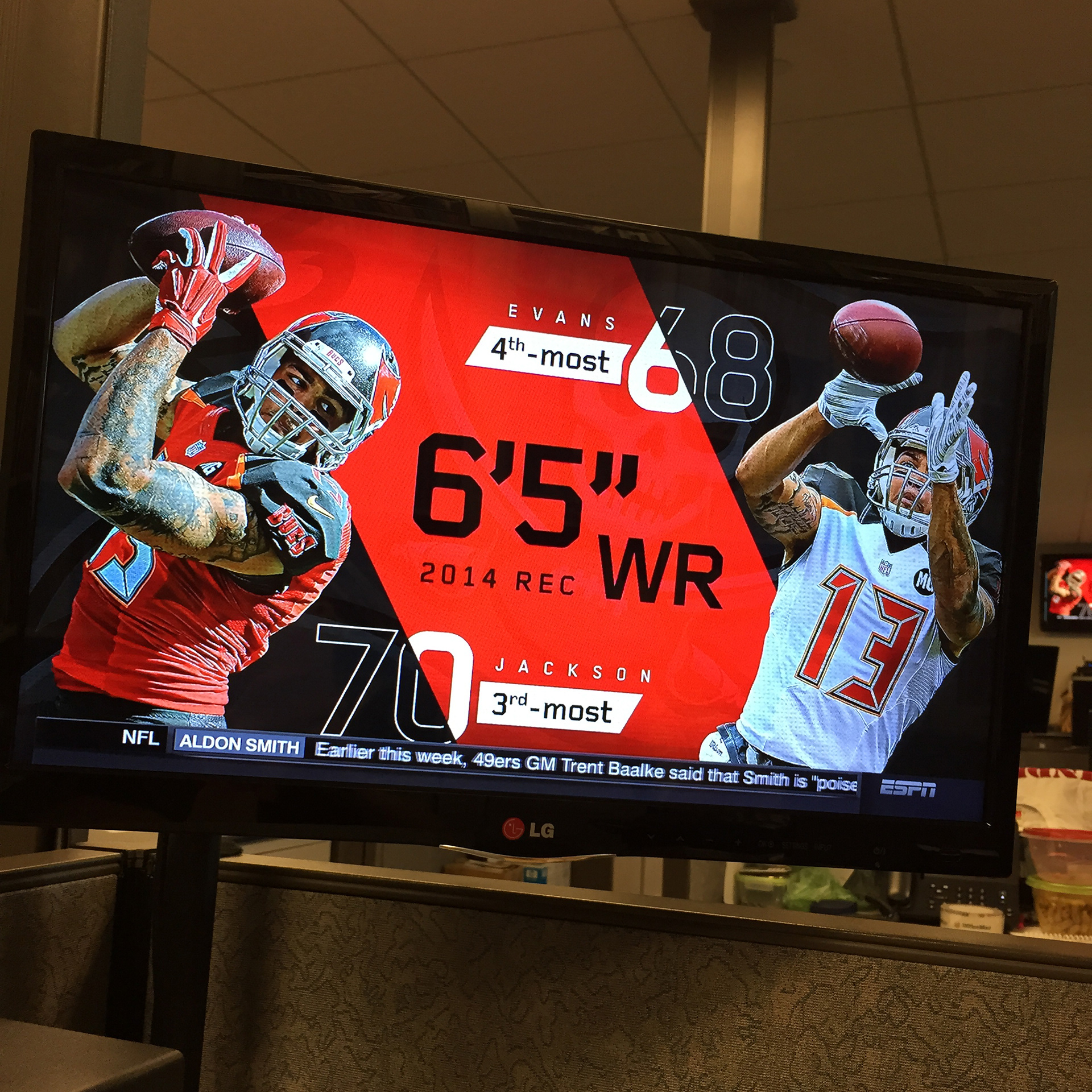 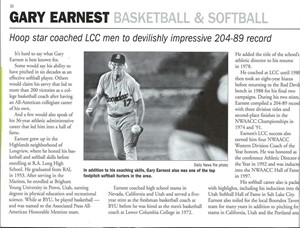 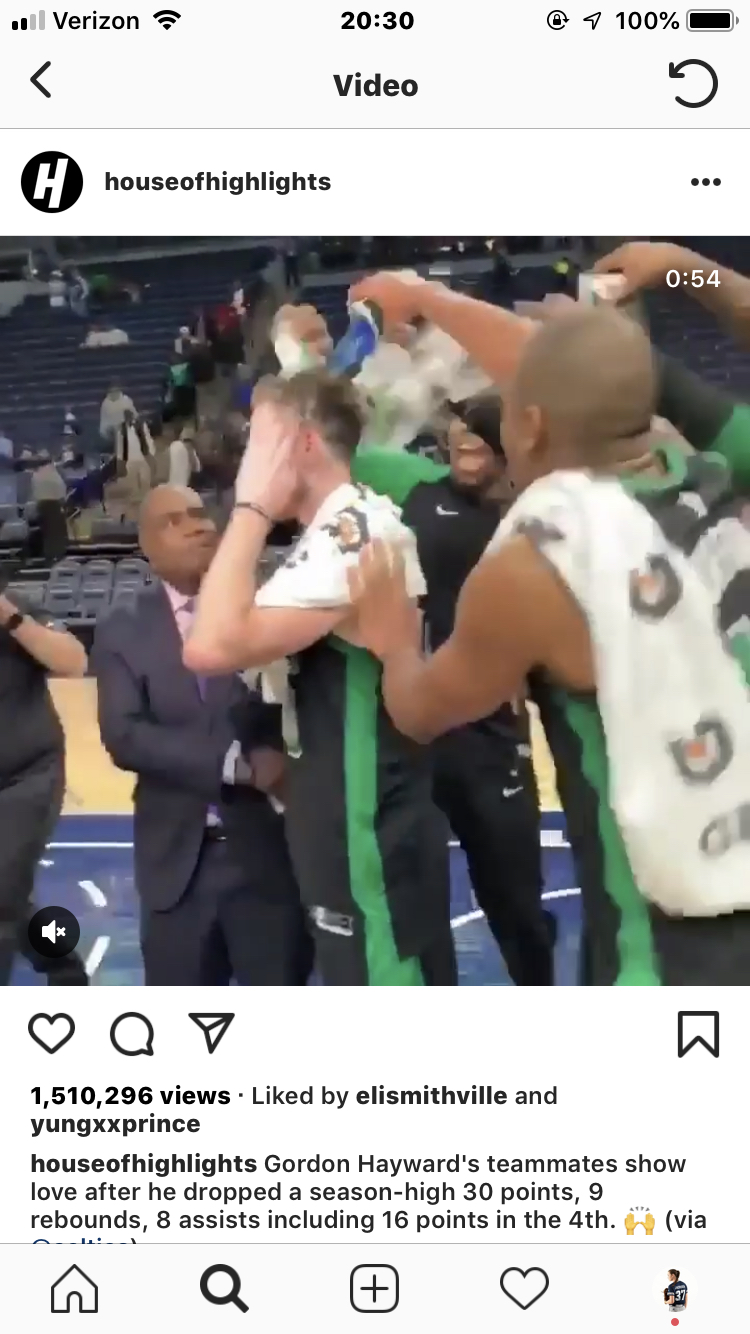 Television
Newspaper
Male Athletes
Social Media
Female Athletes
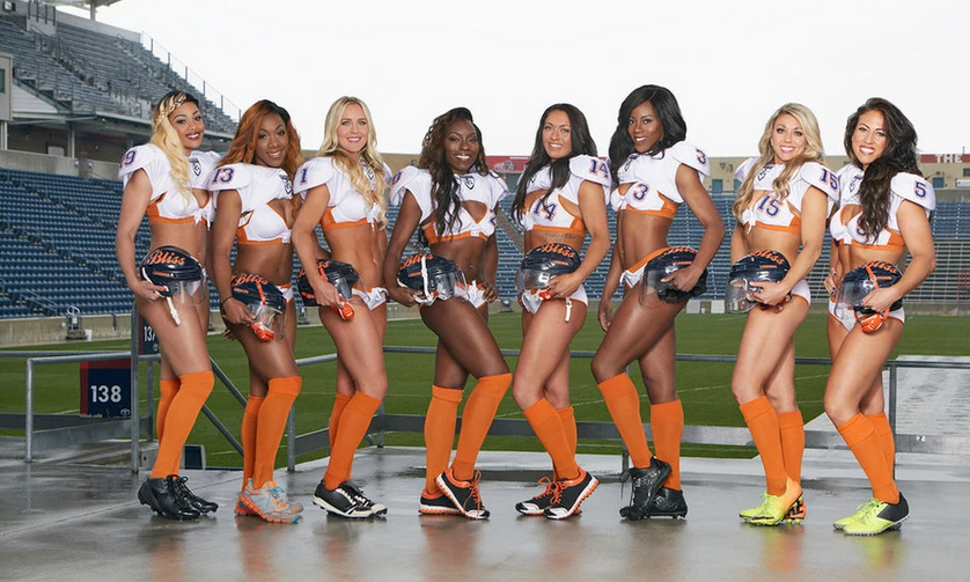 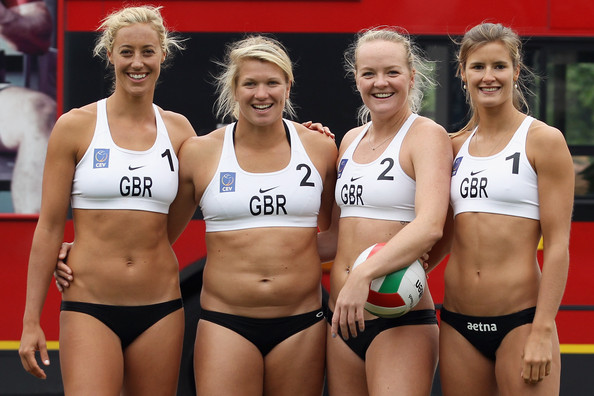 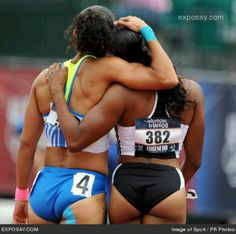 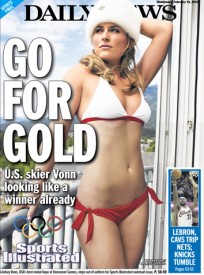 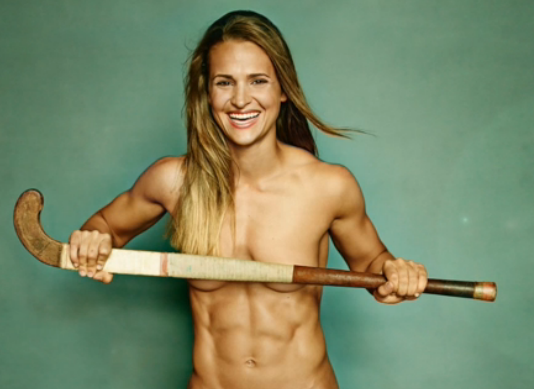 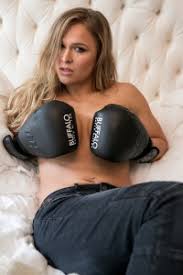 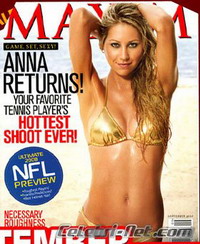 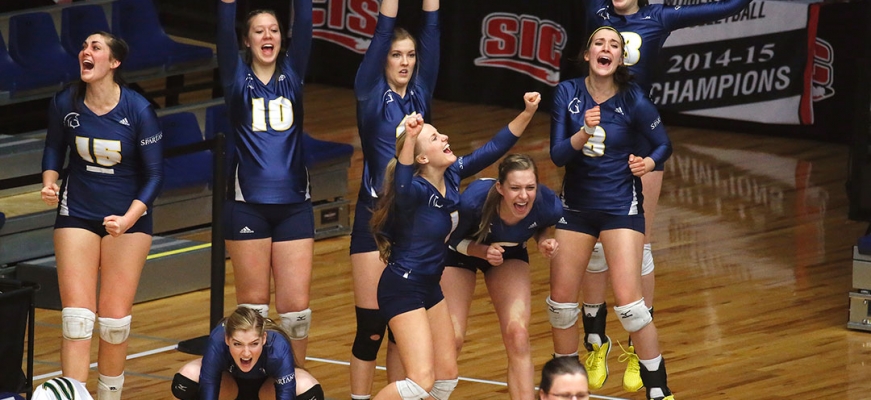 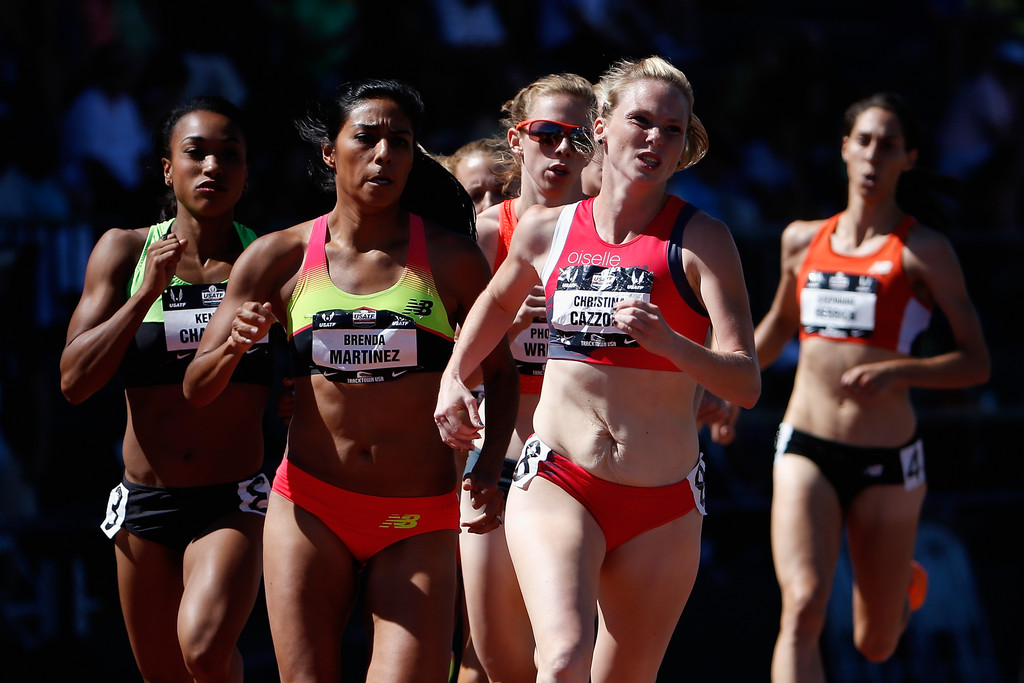 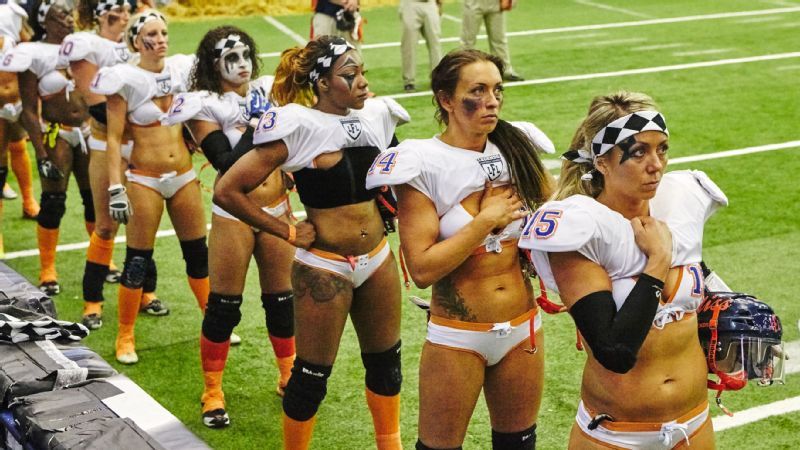 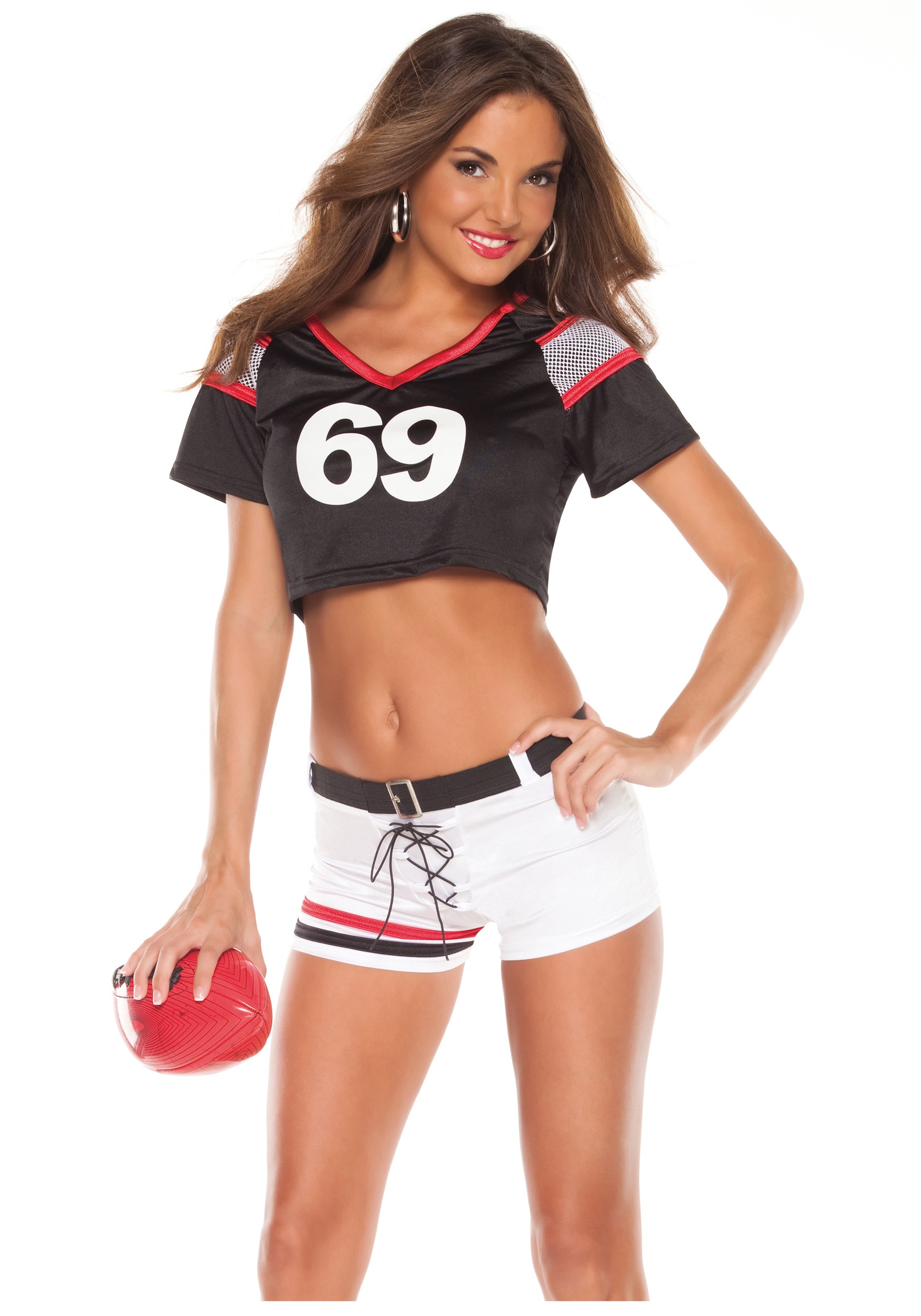 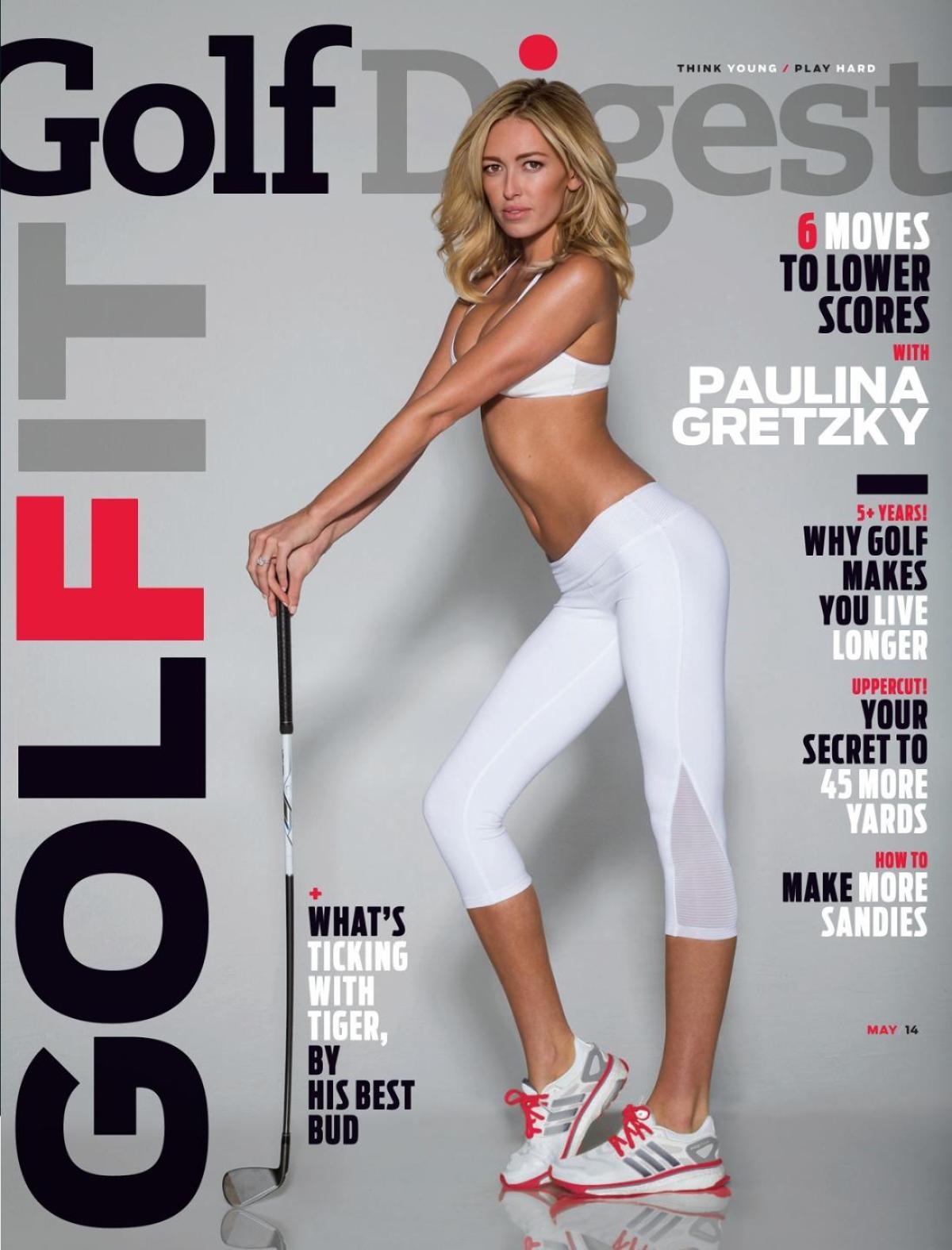 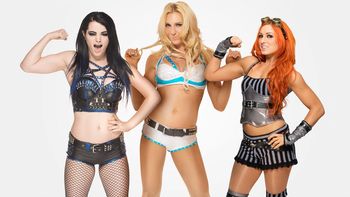 Being Sexualized
Works Cited
Barkhorn, Eleanor. “9 Ways Women Get on the Cover of 'Sports Illustrated'.” The Atlantic, Atlantic Media Company, 20 July 2011, www.theatlantic.com/entertainment/archive/2011/07/9-ways-women-get-on-the-cover-of-sports-illustrated/242251/.

Dickson, Kaleigh Elizabeth, "Public Perception of Male Athletes Vs. Female Athletes in the Media" (2015). LSU Master's Theses. 3865. 
https://digitalcommons.lsu.edu/gradschool_theses/3865